Types of Governments
Creating a Government Debrief
How did your group make decisions?
How did you feel during this activity?
What are the advantages and disadvantages of a group agreeing upon a decision?
What are the advantages and disadvantages of an individual making decisions for everyone else?
Do you think the average person can be trusted to govern?
Autocracy
A government in which one person possesses unlimited power
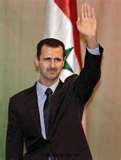 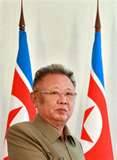 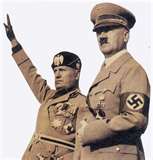 Oligarchy
A government in which a few people have power
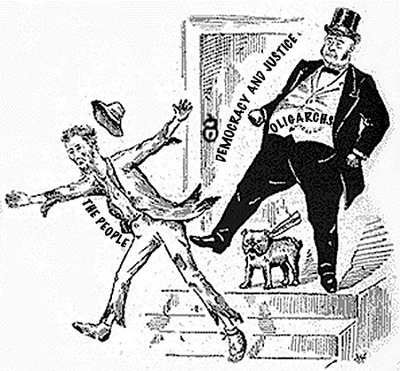 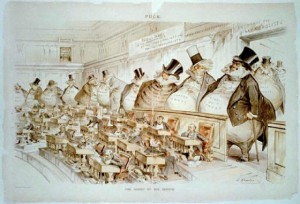 Democracy
A government in which power rests with the people
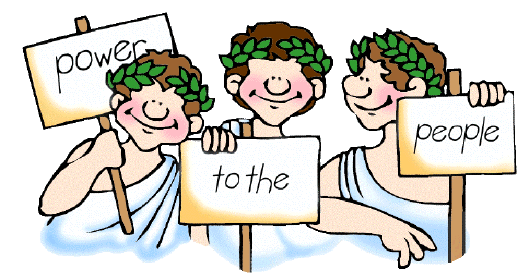 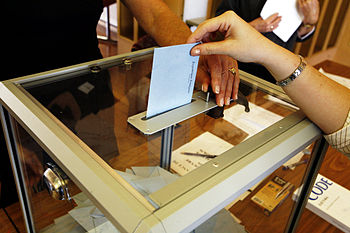 AUTOCRATIC OR DEMOCRATIC?
A teacher decides there will be a test on Friday.
A group of friends decide on which movie to see by discussing three possible movies and voting on which one they want to see.
A manager of a fast food restaurant decides to give workers a $0.50 per hour raise.
A mother listens to her daughter complain about not being allowed to stay out late at night and then decides to let her daughter stay out one hour later.
AUTOCRATIC OR DEMOCRATIC?
A mother, father, and their three children all choose to go to the beach for vacation, even though one child wanted to go camping in the mountains.
Todd plans a surprise romantic night for his girlfriend Dana.  He takes her to dinner at her favorite restaurant and then takes her dancing at a new club.
The mayor, elected by the citizens of the town, decides to build a new city hall.
The citizens vote in favor of a city tax measure that would increase funding for libraries.
Types of Democracy
Direct: all citizens take direct part in the day-to-day affairs of government
Indirect: citizens elect representatives who take part in the day-to-day affairs of government
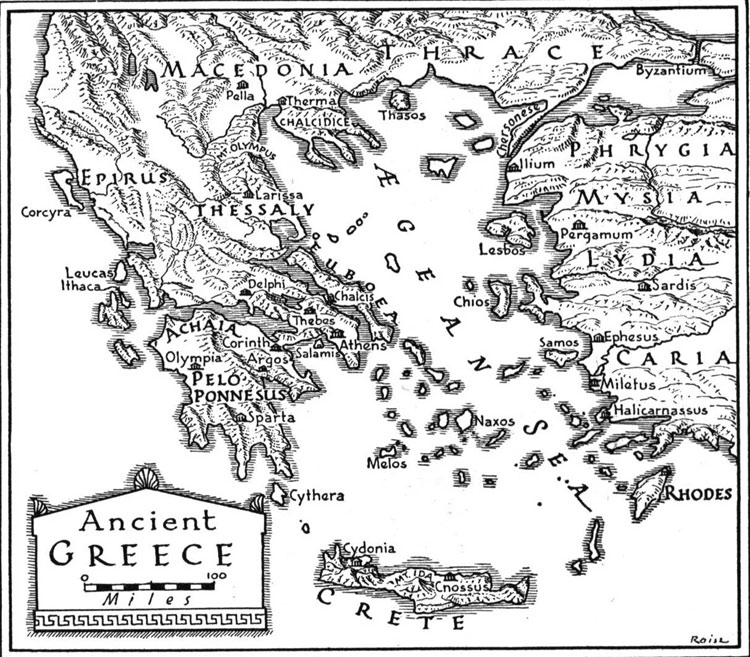